Химия
11
класс
Тема:
Понятие о сильных и слабых электролитах
Теория электролитической диссоциации
В 1887 г. С. Аррениус предложил теорию электролитической диссоциации.
Основные положения:
Все вещества по их способности проводить электрический ток в растворах делятся на электролиты и неэлектролиты.
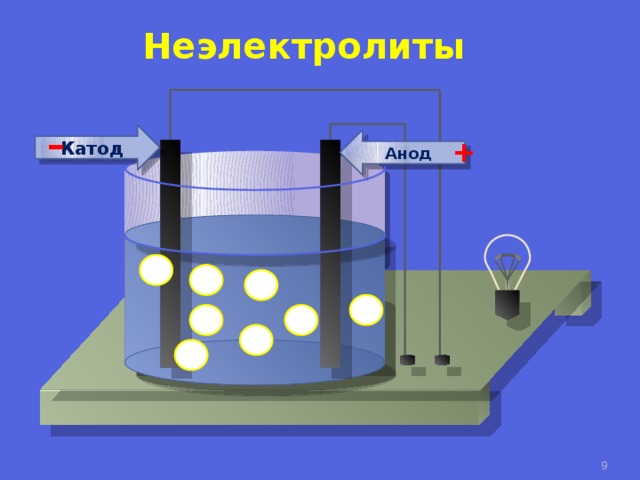 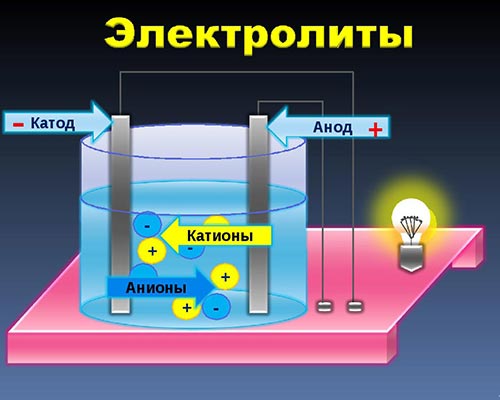 Теория электролитической диссоциации
Вещества
Электролиты
Неэлектролиты
вещества, растворы                          и расплавы которых проводят электрический ток
вещества, растворы                      и расплавы которых не проводят электрический ток
Органические соединения - сахар, крахмал, спирт
Простые   вещества  – инертные газы, Br2, H2, Cu
Оксиды – CO2, Li2O, SO3
Основания – KOH, Cu(OH)2 Кислоты – HCl, H2SO4
Соли – NaCl, LiHCO3
Теория электролитической диссоциации
В растворах (расплавах) электролиты диссоциируют (распадаются) на положительные и отрицательные ионы.
 
Процесс распада электролита на ионы называется электролитической диссоциацией.
NaCl  Na+   +  Cl-
Теория электролитической диссоциации
Под воздействием электрического тока положительно заряженные ионы (катионы) двигаются к катоду, а отрицательно заряженные  ионы (анионы) - к аноду.
Катод
-
Анод
+
-
Катионы
+
-
+
-
+
Анионы
+
-
5
Теория электролитической диссоциации
Катод
-
Анод
+
Теория электролитической диссоциации
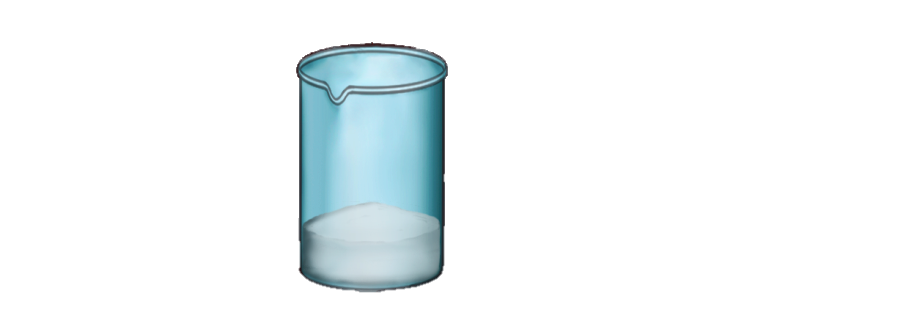 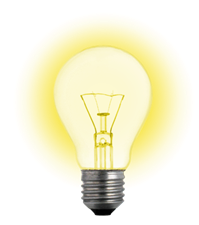 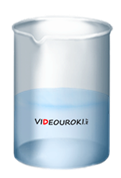 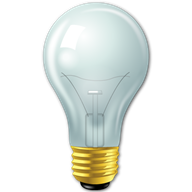 NaCl
NaCl
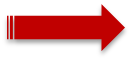 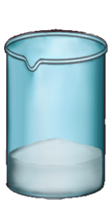 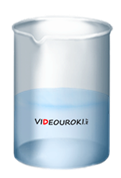 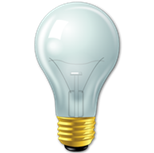 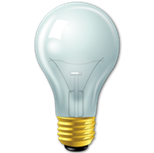 Сахар
Сахар
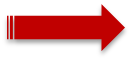 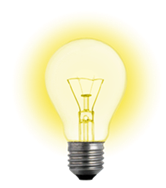 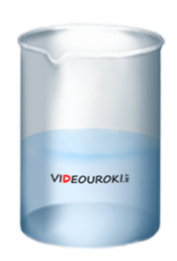 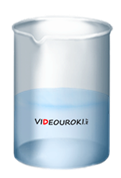 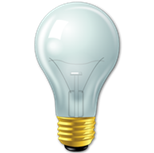 Н2О
HCl
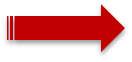 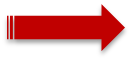 Теория электролитической диссоциации
Диссоциация – обратимый процесс.
 Противоположно заряженные ионы, образованные в результате диссоциации, взаимодействуют друг с другом с образованием исходной молекулы.  Этот процесс называется ассоциацией.
диссоциация
NaCl                         Na+   +  Cl-
ассоциация
Сильные и слабые электролиты
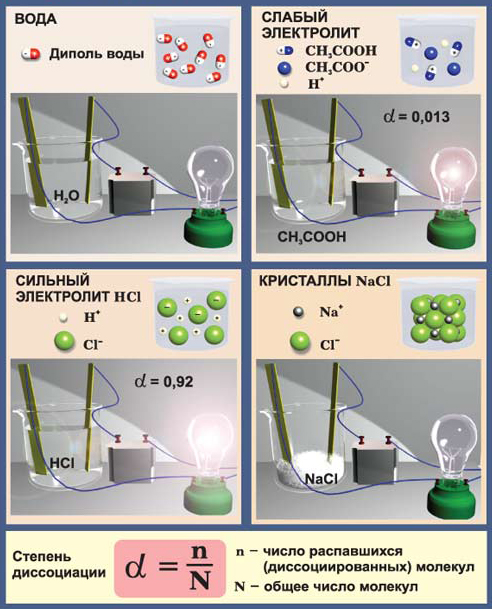 Не все электролиты в равной степени диссоциируют  на ионы.
	В зависимости от степени диссоциации различают электролиты сильные и слабые.
Сильные электролиты при растворении в воде практически полностью диссоциируют на ионы.
Слабые электролиты лишь частично диссоциируют на ионы.
Сильные и слабые электролиты
Закрепление
В перечне веществ определите сильные и слабые электролиты: 
H2SO4; H2S; CaCl2; Ca(OH)2; Fe(OH)2; Al2(SO4)3; Mg3(PO4)2; H2SO3; КОН, KNO3; HCl; BaSO4; Zn(OH)2; CuS; Na2CO3.
Сильные электролиты: H2SO4; CaCl2; Ca(OH)2; Al2(SO4)3; КОН; KNO3; HCl; Na2CO3.
Слабые электролиты: H2S; Fe(OH)2; Mg3(PO4)2; H2SO3; BaSO4; Zn(OH)2; CuS.
Задания для самостоятельного решения:
Прочитайте § 9.
Выполнить задания № 1-7
на стр. 53-54